Süpermarket Sipariş ve Stok Tedarik Robotu
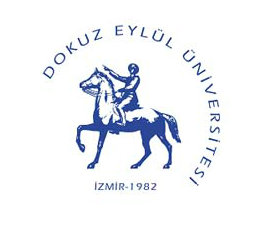 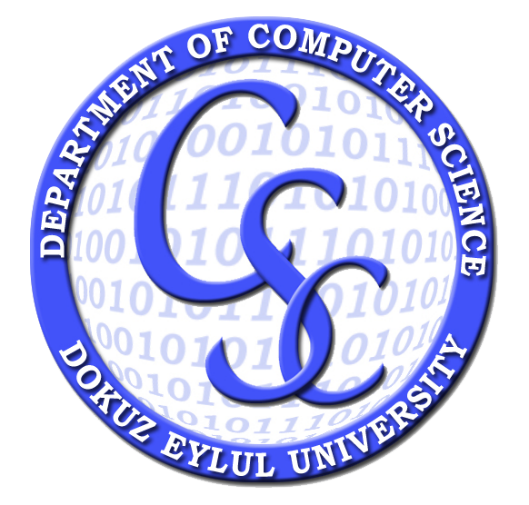 Proje Ekibi: Onur Berker ALHAS, Melike ORUÇ, Göksun Beren USTA
Danışman:  Dr. Barış Tekin TEZEL
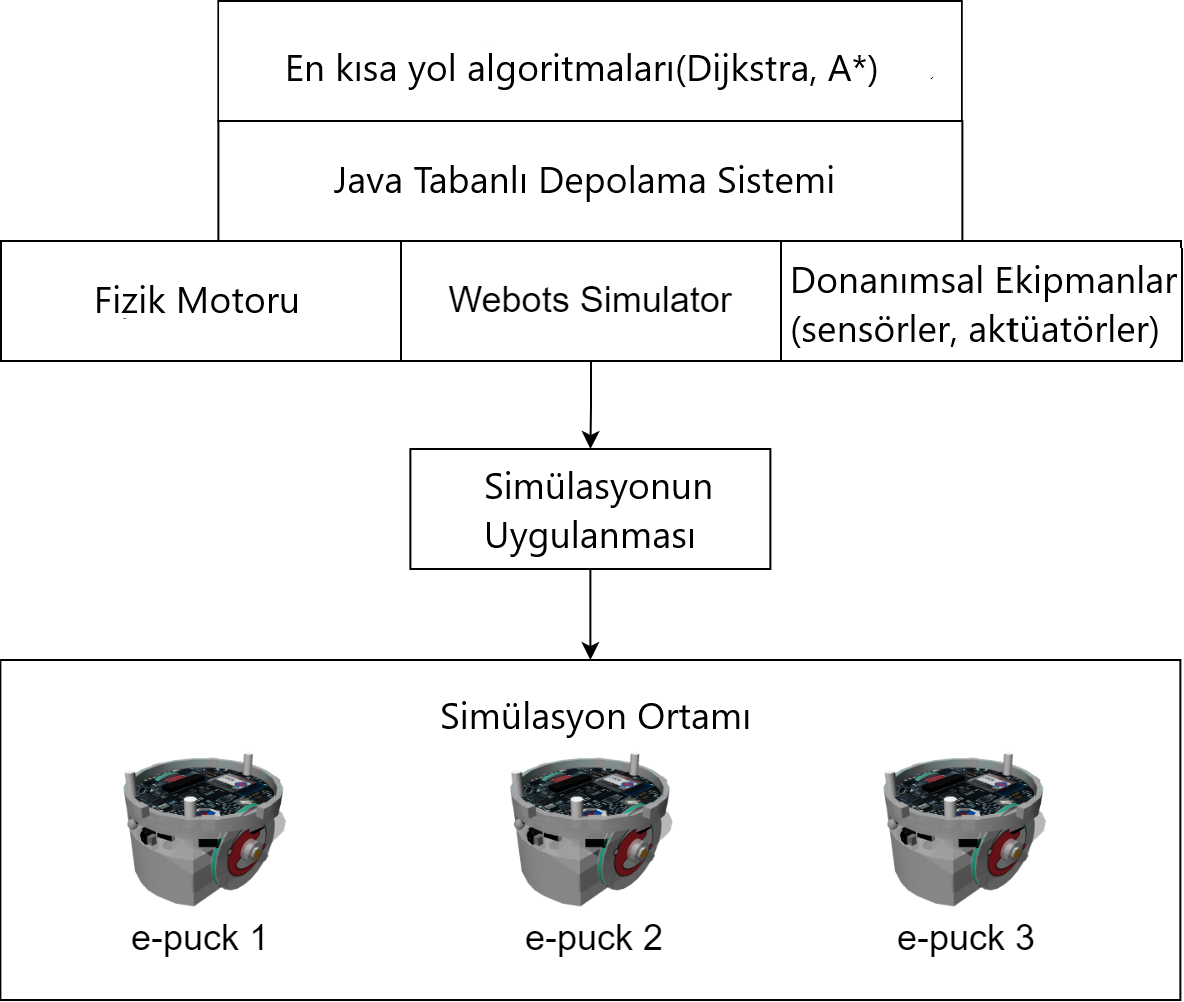 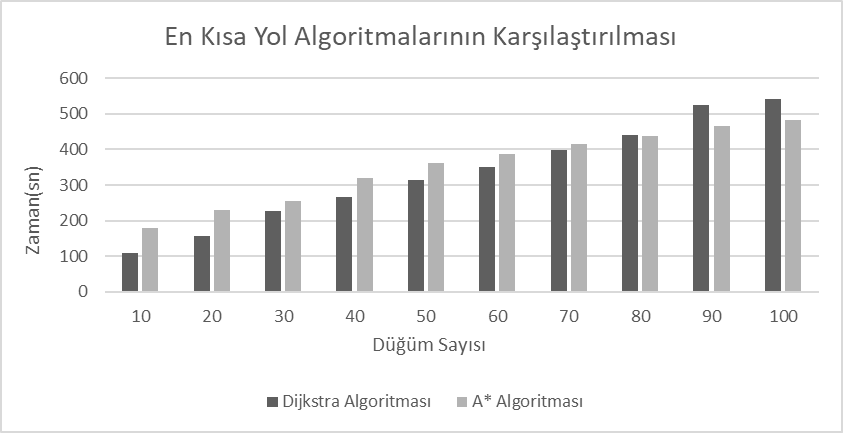 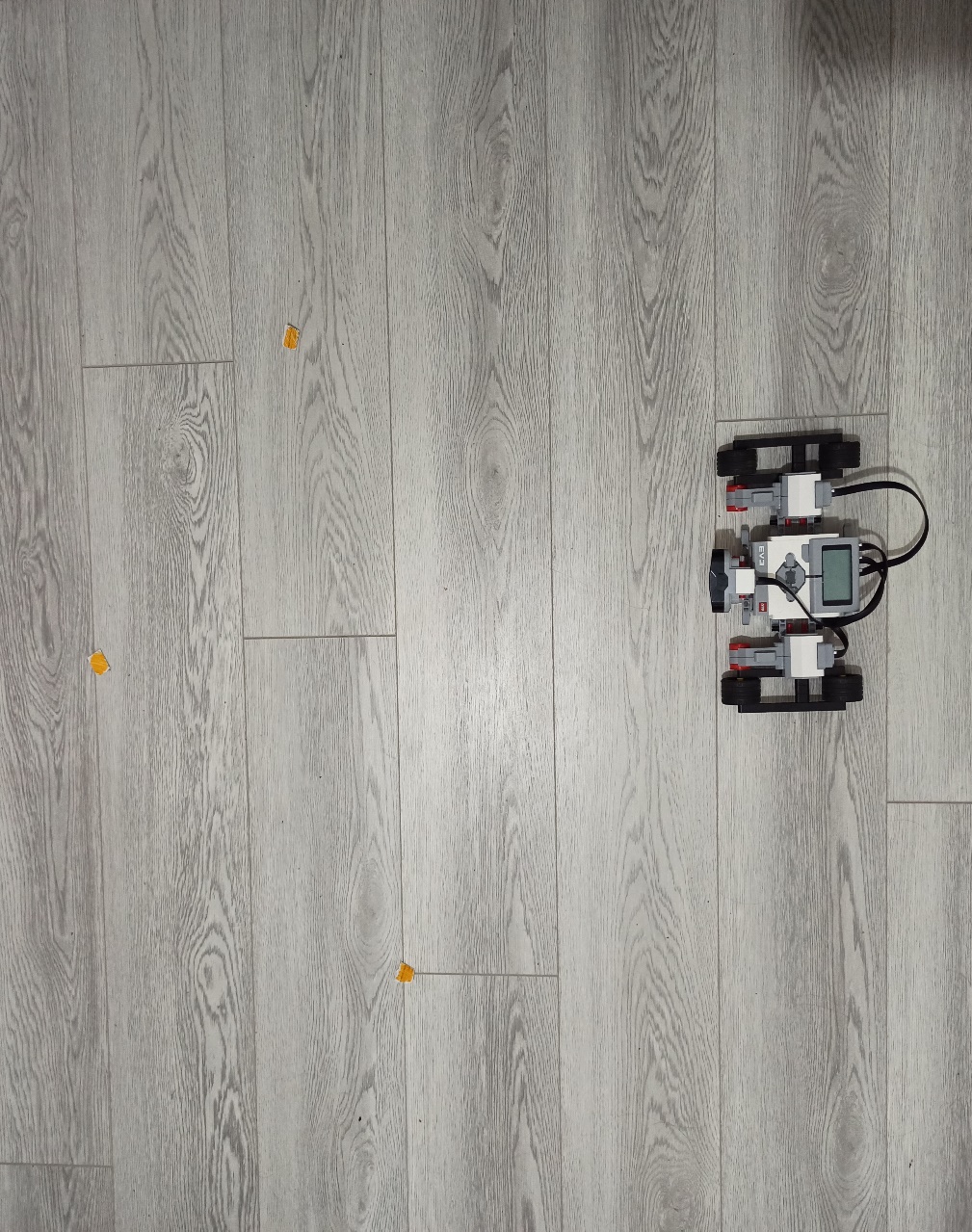 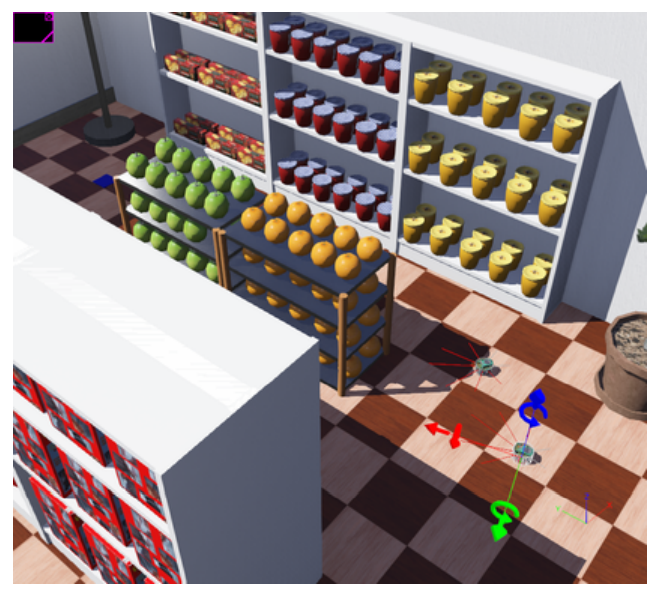 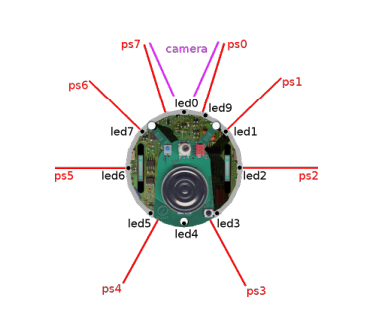